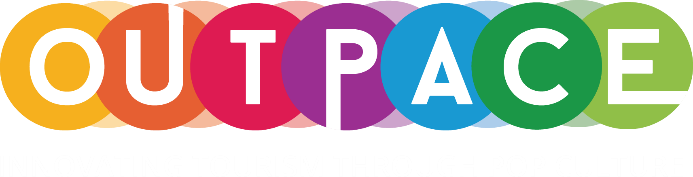 Vad Vill Popkulturturister Ha?
Modul 2
Source
VILKA ÄR POPKULTURTURISTER OCH VAD VILL DE HA?
MODUL 2 INNEHÅLL
1
PLATSTURISM
2
IMMERSIVA/AKTIVA UPPLEVELSER
3
EMOTIONELL FLYKT
4
FANDOMSKOPPLINGAR
5
This project has been funded with support from the European Commission. This publication reflects the views only of the author(s), and the Commission cannot be held responsible for any use, which may be made of the information contained therein.
SEKTION 1
VILKA ÄR POPKULTURTURISTER OCH VAD VILL DE HA?
Source
VILKA ÄR POPKULTURTURISTER?
Popkulturturister uppvisar något mer komplexa motiv än traditionella turisters resemotiv för att besöka destinationerna. Vissa har ett passionerat intresse (d.v.s. fans) för ett speciellt populärkulturfenomen, medan för andra platsens populärkulturgemenskap som lockar dem att besöka för mervärde. För fansen är drama, underhållning, social interaktion och gemenskapskontakter centrala för upplevelsen.
Source
TURISM DÅ OCH NU
Med modernitetens framväxt i början av 1900-talet och populärkulturens tillväxt sedan 1950-talet har människor sett upp till sina favoritidrottslag, musiker, filmer, TV-serier, böcker, serier, spel och kändisar för att bygga upp en känsla av identitet och skapa sociala relationer med andra.
Ökningen av levnadsstandarden och fritiden har inneburit att turistindustrin också har förändrats och växer exponentiellt i takt med att ny teknik och resesätt öppnar upp alla hörn av världen till relativt låg kostnad.
Vad som har blivit uppenbart inom samtida turism är att fans av populära texter är mer synliga, villiga att spendera pengarna och kan resa längre för att komma nära och interagera med sin favoritfilm, tv-program eller bok.
VAD VILL POPKULTURTURISTER HA?
Popkulturturister utgör en målgrupp som bygger på människors djupa engagemang i olika filmer, tv-program, böcker, sport eller musik. För många popkulturturister genomsyrar detta engagemang flera aspekter av deras liv, såsom mode, personliga relationer, bloggande, utbildning och resor. Utöver detta är det ofta ett engagemang som finns kvar under lång tid, vilket gör dem till en typ av lojala kunder som gärna sprider sitt intresse till andra.
Source
POPKULTURTURISTER: FALLSTUDIE FÖR FILMTURISM
Fanskonsumtion och efterfrågan på populärkulturturism kan ta sig en mängd olika former, en av de mest kända – filmturism.
Filmturism är ett allt mer komplext fenomen – det beror på en kombination av personliga egenskaper hos tittaren, såsom emotionell lyhördhet, utbildning och kulturell bakgrund, vilket gör filmturism till en mycket personlig upplevelse.
Form av populärkulturturism beskrivs som en modern form av pilgrimsfärd där turisten går i sin favoritkaraktärs fotspår, ser vad karaktären såg, gör vad karaktären gjorde och känner vad karaktären kände på den specifika platsen.
Source
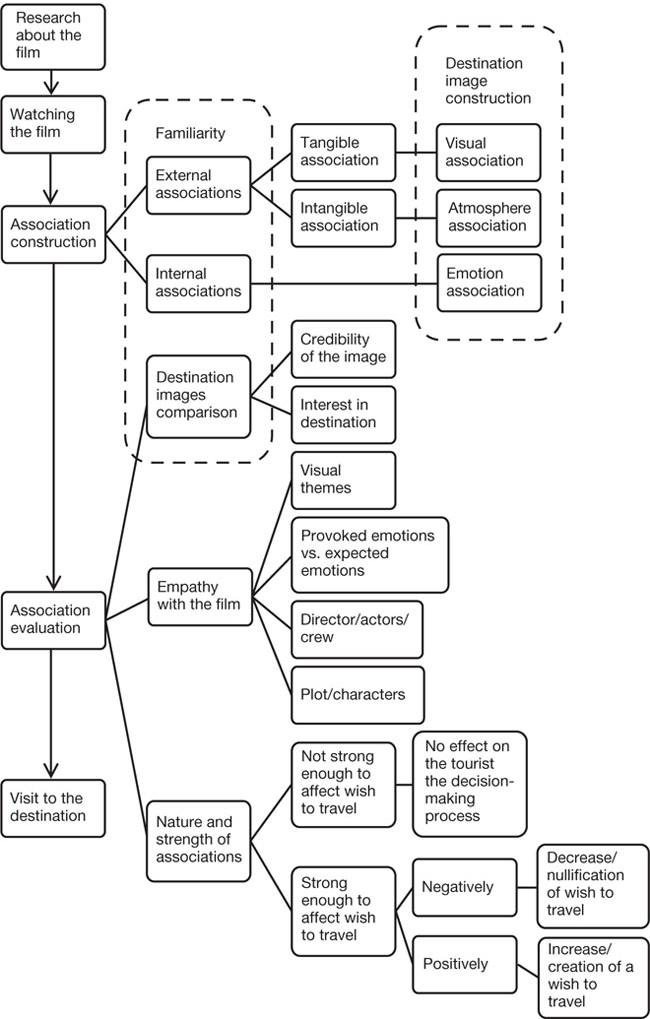 Filmer börjar påverka den eventuella efterfrågan från filmturister när de möter informationen om filmen
SEKTION 2
PLATSTURISM
Source
PLATSTURISM
Populärkulturturism omfattar destinationer som förekommer i populärkulturella uttryck (t.ex. film, tv, litteratur, musik, mode, sport) och de människor som reser till dessa platser på grund av sin koppling till uttrycket.
Source
SENASTE TILLVÄXT AV POPKULTURTURISM
I den här videon presenteras några turistmål som gjorts kända genom popkulturen
Populärkulturturismdestinationer upplever ofta en stark marknadsföringspress för att odla nischade produkter och upplevelser i kölvattnet av att de presenteras i ett populärkulturforum.
En av de största utmaningarna som turistnäringen står inför när de investerar i populärkultur är att bygga en samarbetsrelation med de kreativa näringarna, t.ex. g. Turistindustrin bygger på spridning av information om destinationer och attraktioner till stora målmarknader, medan filmindustrins logik bygger på att begränsa spridningen av information om inspelningsplatser under förproduktion och inspelning.
Source
Den stora utmaningen när det gäller populära kulturella platser är hur man använder dem samtidigt som de underhålls för turiständamål. Det handlar också om att hitta en balans mellan att exploatera en plats för populärkulturturismens syften och att behålla platsens äkthet, såsom dess lokala historia och identitet.
Source
Fallstudie 2.1
#PaddingtonsBritain
‘If any of you ever make it to London, you can be sure of a very warm welcome’
Den brittiska nationella marknadsföringsorganisationen VisitBritain och filmstudion STUDIOCANAL samarbetade för att skapa en gemensam kampanj. Hela processen från den första manusbedömningen till kampanjlanseringen tog ungefär ett år och bidrog till att etablera en förtroendefull relation så att ett antal immateriella tillgångar överfördes till VisitBritain, inklusive användningen av filmstillbilder, användningen av trailern och uttalanden från skådespelare och crew om London som turistmål.
Fallstudie 2.2

Spectre i Tyrol
Produktionsbolagets strikta upphovsrättsbestämmelser förbjöd användningen av filmrelaterad immateriell egendom, så Tyrols destinationsmarknadsförings-organisation Tirol Werbung genomförde en lite generisk kampanj med sloganen "Tirol, ett fantastiskt filmlandskap". Ändå uppgick den totala annonsvärdets ekvivalens (AVE) för kampanjen till 8,4 miljoner euro, vilket resulterade i en avkastning på investeringen AVE-faktor på 1 till 8,3.
Fallstudie 2.3

Kakadu National Park i Australien
I sin funktion som turistattraktioner kan filmplatser kategoriseras på olika sätt. Vissa platser representerar naturliga eller konstgjorda egenskaper med en redan existerande attraktionsstatus. Ett exempel skulle vara Kakadu National Park i Australien. Parken tjänade enormt på sin exponering i långfilmen Crocodile Dundee (1986).
“
In ’86, Australians hadn't even been to Kakadu, let alone Americans. Basically Kakadu was a mining area. Uranium was its biggest mineral. The government actually built a road from Darwin to Kakadu—not for tourism, but for mining.
”
Peter Hook
communications manager 
at Kakadu Tourism
Source
Fallstudie 2.4

Dark tourism
Med ett IMDb-betyg på 9,5 av 10, 120 utmärkelser och 197 prisnomineringar är Breaking Bad (2008–2013) en av de mest kritikerrosade TV-programmen genom tiderna. Trots showens brutalitet älskade fansen den och strömmade till platserna i hundratal för att följa huvudkaraktärens fotspår, vilket gjorde Breaking Bad-besök till ett utmärkt exempel på mörk turism. Trots dess grova innehåll har turistnäringen i Albuquerque anammat möjligheten att visa upp staden och regionen till följd av showen.
Musikturism och platser
På grund av sin abstrakta natur skiljer sig musik från andra konstformer i det sätt på vilket den väcker idéer om plats. Länkar mellan musik och plats kallas "omvägar": typer av associationer mellan musik och plats:
musik kan kopplas till plats genom instrumenten eller musikalisk struktur
musik kan kopplas till plats genom de icke-ljud relaterade aspekterna av musik
biografi om kompositören eller konstnären
specifika platser kan förknippas med musik eftersom de är scenen för dess produktion, distribution eller konsumtion
Source
Musikturism lockar publik från olika åldrar
Exempel: ABBA-vandringsturen i Stockholm är utformad för att locka turister i tjugo- och trettioårsåldern. I verkligheten lockar turnén föräldrar på runt 40 år och deras mellanbarn. Detta beror på att föräldrarna var ABBA-fans i sin ungdom, och deras barn känner till ABBA från MAMMA MIA! musikal och film.
Source
Kändiskyrkogårdsturism
Många kyrkogårdar har arbetat för att utveckla turismprogram som undanröjer negativa förutfattade meningar och uppmuntrar fokus på arv, arkitektur eller kändisar för att locka besökare till deras platser. Hollywood Forever Cemetery i Los Angeles är en föregångare när det gäller att skapa sociala evenemang på kyrkogårdsområdet. Besökare är välkomna att ta med sig en picknickmiddag och breda ut filtar på gräsmattan. Långfilmer projiceras på katedralens mausoleums yttervägg.
Source
SEKTION 3
IMMERSIVA/AKTIVA UPPLEVELSER
IMMERSIVA/AKTIVA UPPLEVELSER
Mer uppslukande, interaktiva, personliga, meningsfulla och engagerande upplevelser krävs som möjliggör samhällsbyggande som inte förblir rumsligt och tidsmässigt begränsat utan sträcker sig bortom utrymmet och platsen för respektive aktivitet. Jakten på mening, jaget och tillhörighet kommer att bli allt mer relevant för populärkulturturister och upplevelser behöver anpassas för att detta ska ske.
Source
In a modern society where time is a precious resource, a truly good experience is time well-spent.
“
”
Joe Pine, 
co-författare av 
The Experience Economy
Source
Aktiva upplevelser
Aktiv Turism är ansvarsfulla resor till främmande områden som kräver fysiskt och mentalt deltagande från turisten och som arbetar för att maximerna hållbarhet, skydd av biologisk mångfald och bevarande av kultur. Viktiga element är rekreation och utbildning, respekt och kontemplation, handling, träning och aktivt engagemang i sällskap med en lokal expert, en akademiskt kompetent reseledare.
Source
Virtuell verklighet
Förstärkt verklighet
Blandad verklighet
Med virtuell verklighet, förstärkt verklighet och blandad verklighet som blir stora tillväxthistorier, kommer de sannolikt att öka turisternas önskan om uppslukande upplevelser i framtiden. VR-headset smyger sig redan in i turismen – British Museum använde dem till exempel för en tillfällig utställning om bronsålderns rundhus.
Source
Thomas Cook, startade kampanjen "Try Before You Fly" 2017. Varumärket erbjuder sina kunder möjligheten att välja sin nästa destination genom virtuell verklighet.
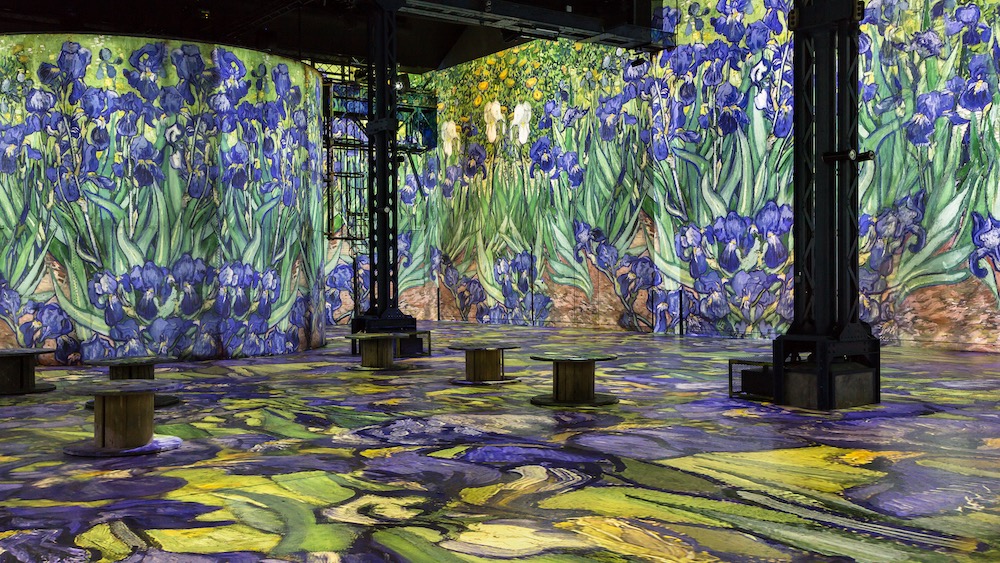 L'Atelier des lumières i Paris erbjuder en "uppslukande show": besökare upptäcker konstverken som projiceras på golvet och väggarna.
Source
Museer erbjuder fler och mer uppslukande utställningar, till exempel med denna utställning om Claude Monet på Horta-galleriet i Bryssel.
En turistattraktion i Fujian-provinsen i Kina ger besökarna en chans att uppleva flygande kung fu: den låter sina kunder valsa genom luften och utföra fascinerande stunts som i de gamla kung fu-såpoperorna inom kinesisk underhållning.
Besökarnas preferenser
Även om publiken gillar uppslukande besöksattraktioner, gillar de särskilt de som kombinerar virtuella och fysiska upplevelser med en stark ”storyline”.
När upplevelsen enbart är en simulering, gillar publiken att kunna hantera föremål samtidigt. Medan människor föredrar fysiska objekt, är det bättre än ingenting att kunna hantera virtuella objekt.
Digitala simuleringar är bra för att få besökare att stanna längre på ett litet utrymme. Detta kan antingen maximera användningen av utrymmet eller orsaka trängsel, beroende på upplevelsens popularitet.
Människor under 35 år är mest bekväma med simuleringar av digitala och virtuella verkligheter, och de är också mycket mer benägna att vilja uppleva dem på distans.
Source
SEKTION 4
EMOTIONELL FLYKT
Source
EMOTIONELL FLYKT
Source
Flera motiv leder till att turister väljer en destination. Det är en oemotståndlig önskan att åka tillbaka i tiden, att lära sig nya saker, att ändra idéer, att glömma en vardag som är för mycket laddad, att ha det bra och att njuta av känslorna och upptäckten. I detta perspektiv är känslor mer representativa för reseupplevelser. Det spelar en central roll för att definiera en minnesvärd upplevelse.
Source
Turism och känslor
Turister i dag är mer på jakt efter positiva känslor när de väljer sina semestermål. Det räcker inte med att säkerställa och erbjuda en kvalitetsservice som uppfyller standarderna, det är också viktigt att beakta denna vilja hos turisten att uppleva och känna känslor som bidrar till att maximera tillfredsställelsen och skapa en varaktig länk.
Forskare satte upp visionen för en ny ekonomisk era som kallas "upplevelseekonomin". Enligt detta nya koncept söker konsumenter efter extraordinära, unika, individuella och minnesvärda upplevelser. Och känslorna sätts i centrum för upplevelserna.
Source
Source
Turister lägger upp upplevelsen (återbesök/rekommenderar)
Enligt undersökningar är underhållnings-, estetik- och flyktdimensionerna mycket viktigare prediktorer snarare än utbildningsdimensionen för att skapa känslomässig upphetsning.
Man skulle kunna säga att känslomässiga reaktioner från turister är grundläggande bestämningsfaktorer för beteenden efter upplevelse och emotionell upphetsning kan identifieras som föregångare till tillfredsställelse och avsikter efter upplevelsen.
Emotionell upphetsning har en positiv effekt på beteendet efter upplevelsen (återbesök/rekommendera). Så det är viktigt för managern för destinationen/hotellet och resebyrån att ge budskapet till turisten som tillhandahåller den holistiska känslomässiga skapandet/upphetsningen.
Source
SEKTION 5 
FANDOMS-KOPPLINGAR
Source
Source
FANDOMS-KOPPLINGAR
Fandoms – subkulturer av människor "en känsla av närhet till andra med ett gemensamt intresse".
Modern fankultur har sitt ursprung i Star Trek-fandomen på 1960-talet. På den tiden spred fansen i allmänhet sina skapelser genom fanzines eller konventioner. Internet har gjort att fankulturen blivit mer utbredd och mer tillgänglig.
Source
“One of the problems for the modern traveller [...] is to establish identity and a sense of personal individuality in the face of the anomic forces of a technological world”
Source
Source
Turister vs fans
Popkulturturister lockas av de olika aspekterna av en destination som erbjuder potential att uppfylla önskningar och föra dem närmare deras populära populärkulturella tidsfördriv. Men fansen drivs också av psykologiska och sociokulturella motiv som är mer emotionellt laddade, som söker estetisk njutning, drama, interaktion med ikoner och symboler och gemenskap i en grupp som delar rutiner, ritualer och ett gemensamt fansspråk.
Grupper av fans skapar delade betydelser för varandra; medienätverk, både online och offline, gör det möjligt för dem att utbyta erfarenheter och berättelser före, under och efter besök i turistområden.
Source
Source
Source
Vad behöver vi veta om fandoms?
Varför bildar fansen aktiva gemenskaper som utökar sitt medieinflytande? ​
MODUL 2 ÖVNING 1:
TÄNK PÅ POPKULTURTURISTERNAS MOTIVATIONER
Beskriv den typiska besökaren i din region. Titta sedan på din virtuella klippbok (se modul 1), fundera över vilken typ av turister som kan lockas av dina lokala popkulturturismsajter. Kan du kategorisera dem i olika grupper (familjer, par, seniorer, Millennials, fans etc)? Vad tror du är motiven för dessa olika popkulturturistgrupper?
MODUL 2 ÖVNING 2:
UTFORSKA VAD POPKULTURTURISTER VILL
Ta reda på om du har några platser för popkulturturism i din region som har en stark fanbas. Gör en del efterforskningar om online-fanfora/diskussionsgrupper/fanklubbsajter etc. – vad vill dessa fans få ut av ett besök på sajterna? Hur kan popkulturturismsajter tillgodose dessa fansbesökare?
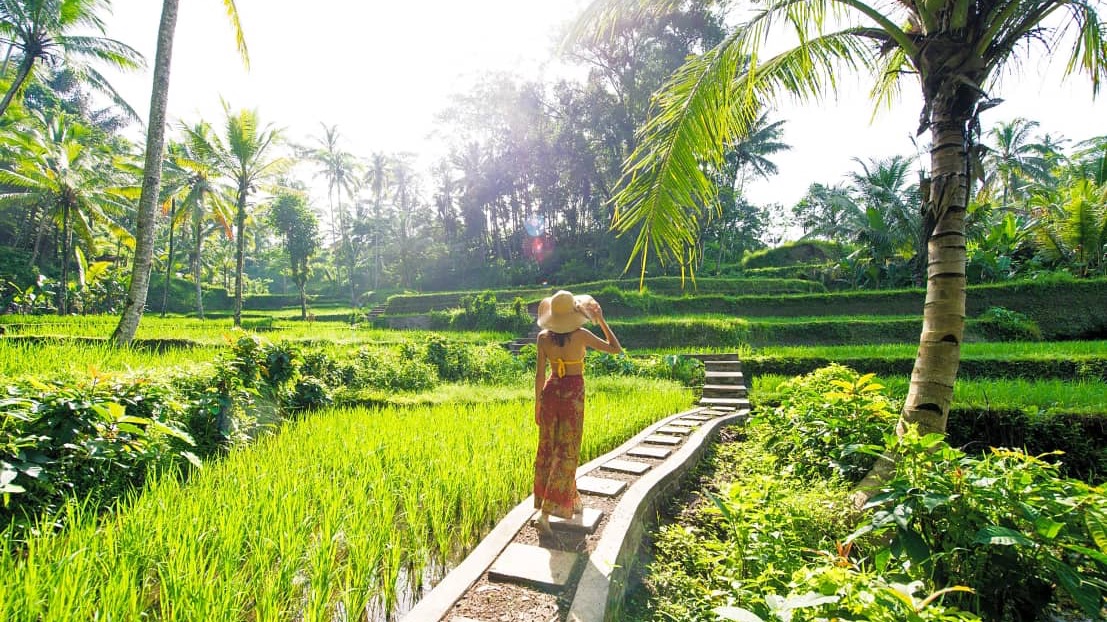 HÄRNÄST: Modul 3 Skapa popkulturturism-upplevelser och 
-produkter
Nyckelkällor/Resurser i Modul 2
www.facebook.com/outpaceeu
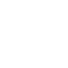 www.popculturetourism.eu
Lundberg, C, Ziakas, V. 2018. The Routledge Handbook of Popular Culture and Tourism, 526 p.
Özlem Güzel, F. 2014. The dimensions of tour experience, emotional arousal, and post-experience behaviors: a research on Pamukkale in Turkey